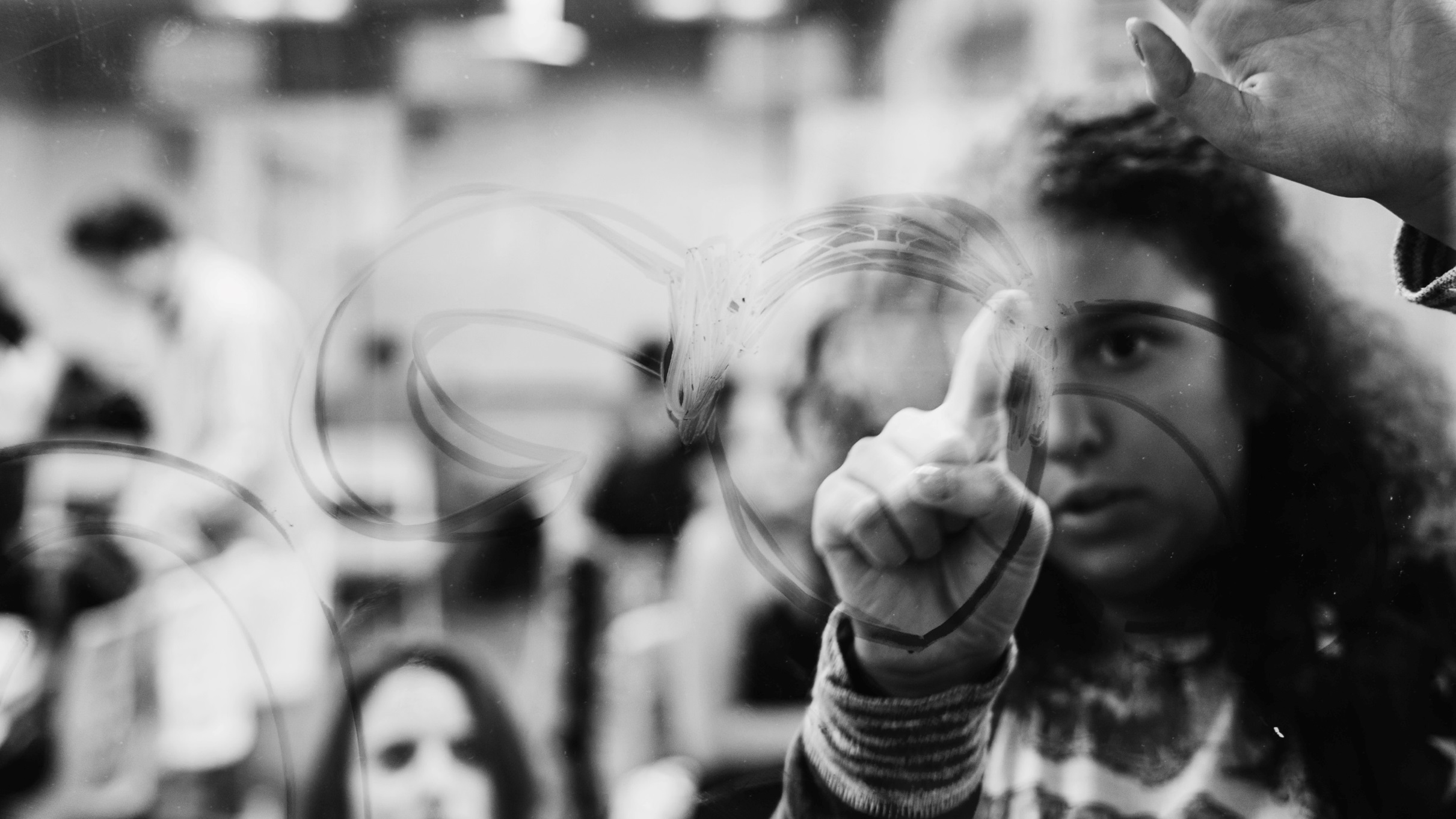 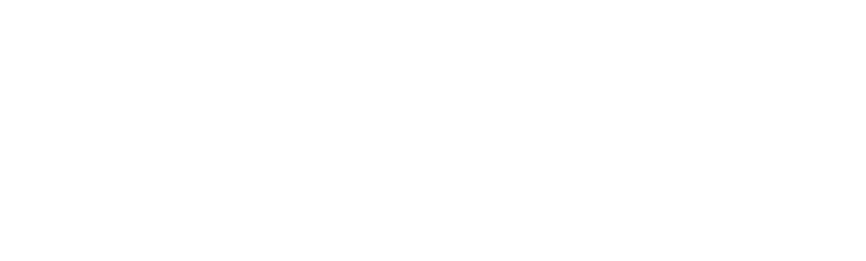 Senior Management Team Action Planning Session #2
1
[Date]
AGENDA
ROADMAP
3
GROUP NORMS
Be fully engaged and respect that there are different ways to engage
Assume good intentions
Work to develop mutual trust and respect
When trust falters, name it, address it, and move forward
No shame, no blame
Be open to new ideas
Share air time and listen to others
Honor all voices
Invite diverse perspectives
Challenge yourself and others to experience discomfort
What is said in the room stays in the room
Start and end on time
Archive decision points and identify team member to do so each meeting
4
ICEBREAKER REFRESH
Here’s what you said at Friday’s retreat…
[Add list of what team members said]
5
YOUR WORKBOOK
This workbook follows our agenda for the day and is a place for you to take notes throughout the day. This is for your use only and will not be collected.
Instructions for each activity can be found in the purple box at the top of each page
Definitions:
“Big Hairy Audacious Goal” (BHAG): 3-4 overarching goals for the 5-year plan. Lever goals and strategies will fall under these BHAGs.
Lever Goals: What do you want to achieve? (These are the goals that were developed in the Work Teams) 
Lever Strategies: How you will go about achieving your goals (These are the strategies that were developed in the Work Teams)
6
SCENARIO 1: THEORY OF CHANGE
[Placeholder for theory of change]
7
PAIR DISCUSSION OF SCENARIO 1: QUESTION 1
INSTRUCTIONS: In pairs, take 15 minutes to review and discuss Scenario 1, focusing on the following questions. Please use the space below each question for any notes. Following the pair discussion, you will be asked to share your thoughts with the full team.
QUESTION 1: How well does Scenario 1 reflect and honor the work of the work teams? (Please circle a number from 1 to 5 below and write down any comments in the space provided. You and your partner do not need to reach consensus.)
Not Well          					    Extremely 
At All				 		              Well
NOTES:
8
PAIR DISCUSSION OF SCENARIO 1: QUESTION 2
QUESTION 2: How compelling is Scenario 1 in terms of helping the district achieve its vision? Please refer to page 16 for the district vision statement. (Please circle a number from 1 to 5 below and write down any comments in the space provided. You and your partner do not need to reach consensus.)
Not Compelling                     				    Extremely 
At All						 Compelling
NOTES:
9
PAIR DISCUSSION OF SCENARIO 1: QUESTION 3
QUESTION 3: How well does Scenario 1 support the development of the top six 21st century skills and qualities of a graduate of our district (as identified by the community)? Please refer to page 17 for the list of the top six skills and qualities. (Please circle a number from 1 to 5 below and write down any comments in the space provided. You and your partner do not need to reach consensus.)
Not Well						    Extremely At All						              Well
NOTES:
10
PAIR DISCUSSION OF SCENARIO 1: QUESTION 4
QUESTION 4: How exciting is Scenario 1 to you? (Please circle a number from 1 to 5 below and write down any comments in the space provided. You and your partner do not need to reach consensus.)
Not Exciting						    Extremely At All				            		        Exciting
NOTES:
11
PAIR DISCUSSION OF SCENARIO 2: QUESTION 1
INSTRUCTIONS: In pairs, take 15 minutes to review and discuss Scenario 2, focusing on the following questions. Please use the space below each question for any notes. Following the pair discussion, you will be asked to share your thoughts with the full team.
QUESTION 1: How well does Scenario 2 reflect and honor the work of the work teams? (Please circle a number from 1 to 5 below and write down any comments in the space provided. You and your partner do not need to reach consensus.)
Not Well						    Extremely At All						              Well
NOTES:
12
PAIR DISCUSSION OF SCENARIO 2: QUESTION 2
QUESTION 2: How compelling is Scenario 2 in terms of helping the district achieve its vision? Please refer to page 16 for the district vision statement. (Please circle a number from 1 to 5 below and write down any comments in the space provided. You and your partner do not need to reach consensus.)
Not Compelling 					    Extremely At All						 Compelling
NOTES:
13
PAIR DISCUSSION OF SCENARIO 2: QUESTION 3
QUESTION 3: How well does Scenario 2 support the development of the top six 21st century skills and qualities of a graduate of our district (as identified by the community)? Please refer to page 17 for the list of the top six skills and qualities. (Please circle a number from 1 to 5 below and write down any comments in the space provided. You and your partner do not need to reach consensus.)
Not Well 						    Extremely At All 						              Well
NOTES:
14
PAIR DISCUSSION OF SCENARIO 2: QUESTION 4
QUESTION 4: How exciting is Scenario 2 to you? (Please circle a number from 1 to 5 below and write down any comments in the space provided. You and your partner do not need to reach consensus.)
Not Exciting						    Extremely At All 						        Exciting
NOTES:
15
DISTRICT VISION
[Placeholder for district’s vision]
16
TOP SIX 21ST CENTURY SKILLS & QUALITIES OF A GRADUATE OF OUR DISTRICT
[Placeholder for top 21st century skills]
17
FULL TEAM DISCUSSION OF SCENARIOS 1 AND 2
INSTRUCTIONS: 
Each team member will be asked to place a dot on the Likert scales (on flip chart paper) corresponding to each of the 4 questions on the previous pages (for each scenario). 
This will be followed by ~40 minutes of full group discussion.
Please use the space provided below to jot down any notes or questions that come up during the discussion.
NOTES/QUESTIONS:
18
MAPPING STRATEGIES OVER TIME
INSTRUCTIONS: Now, discuss the following: 1) which strategies are near-term and can be accomplished in the next 1-2 years? 2) which strategies are medium-term (3-5 years), 3) which strategies are long-term (6 years and beyond), and 5) which strategies can be eliminated (if any)?
Assigned BHAG Name:___________________________________________________
19
MAPPING STRATEGIES OVER TIME
INSTRUCTIONS: Now, discuss the following: 1) which strategies are near-term and can be accomplished in the next 1-2 years? 2) which strategies are medium-term (3-5 years), 3) which strategies are long-term (6 years and beyond), and 5) which strategies can be eliminated (if any)?
Assigned BHAG Name:___________________________________________________
20
REPORT OUT & DISCUSSION
INSTRUCTIONS: 
Each of the two breakout groups will have ~10 minutes to report out on the timeline they came up with for their BHAG category(ies).
This will be followed by 5-10 minutes of full group discussion.
As you are listening to the other breakout group, please use the space provided below to jot down any notes or questions you may have.
NOTES/QUESTIONS:
21
DISTRICT MISSION
[Placeholder for district’s mission]
22
DISTRICT’S CORE VALUES
[Placeholder for district’s core values]
23